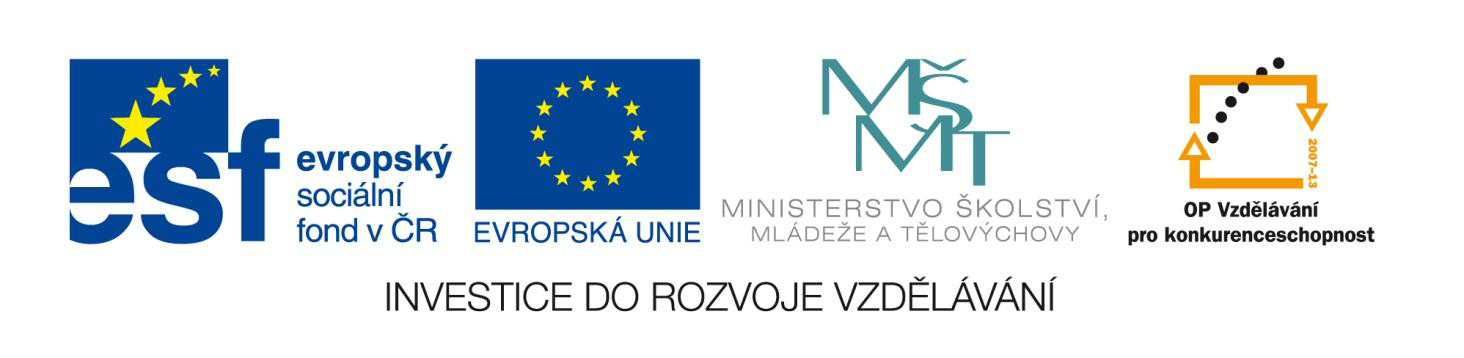 ;
OPICE PLOSKONOSÉ
Mgr. Jaroslav Víšek
II. pololetí 2011/2012
Přírodopis 7. ročník
Základní škola, Chrudim, Dr. Peška 768
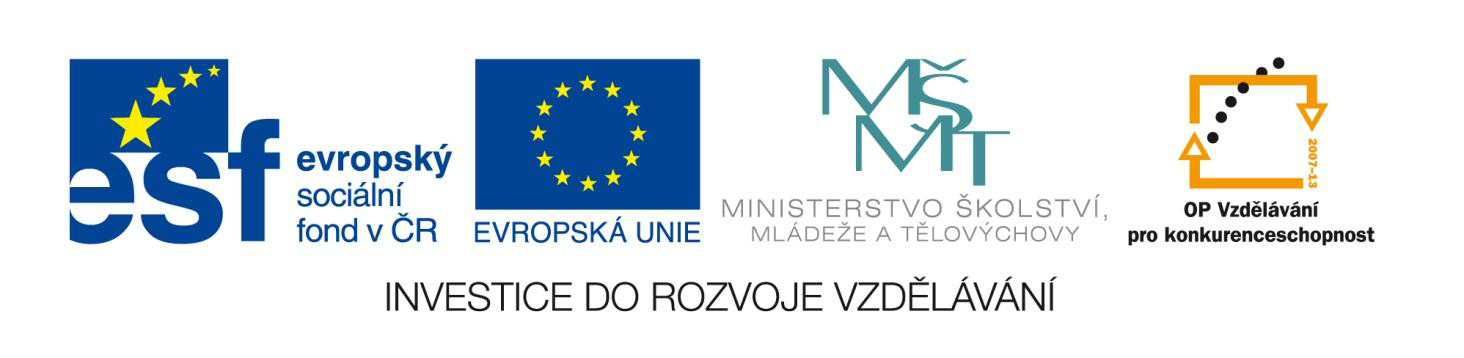 Charakteristika nadčeledi:
jihoamerické opice s širokou nosní přepážkou mez nozdrami, takže ty pak směřují do stran
 nemají sedací mozoly
 mnoho druhů má dlouhý chápavý ocas, který má na konci zespodu lysou plošku s hmatovými liniemi a slouží jako pátá končetina k přidržování
 živí se převážně býložravě
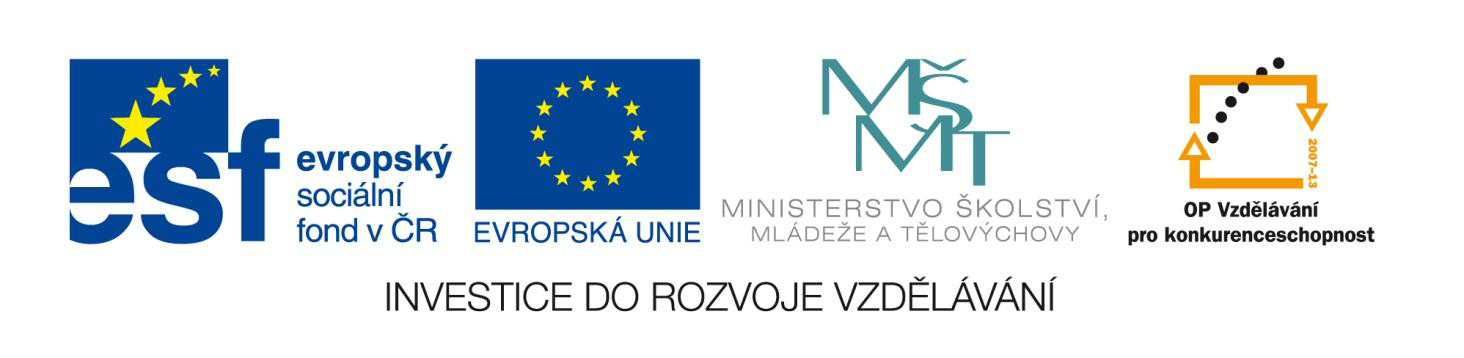 Kosmanovití
zvaní také drápkaté opičky nebo marmosetky
 nejmenší primáti
 na ruce nemají protistojný palec, prsty jsou opatřeny drápky, jen palec na noze má nehet
 drápky se opice přichycují kůry; poměrně málo skáčou
 dlouhý ocas není ovíjivý
 převážně masožraví
 žijí v párech , samice rodí 2 - 3 mláďata, stará se i samec
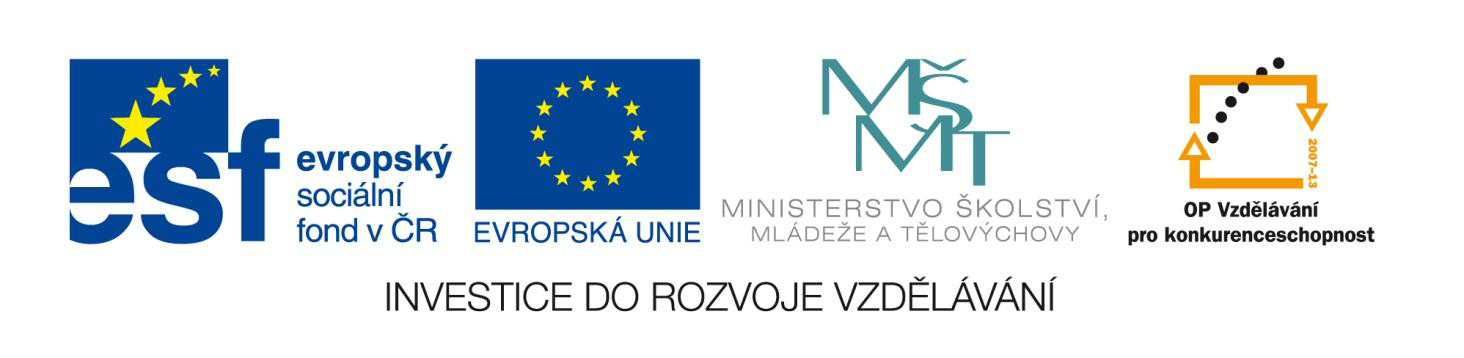 kosman bělouvousý
kosman zakrslý
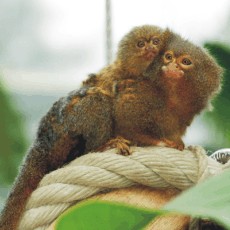 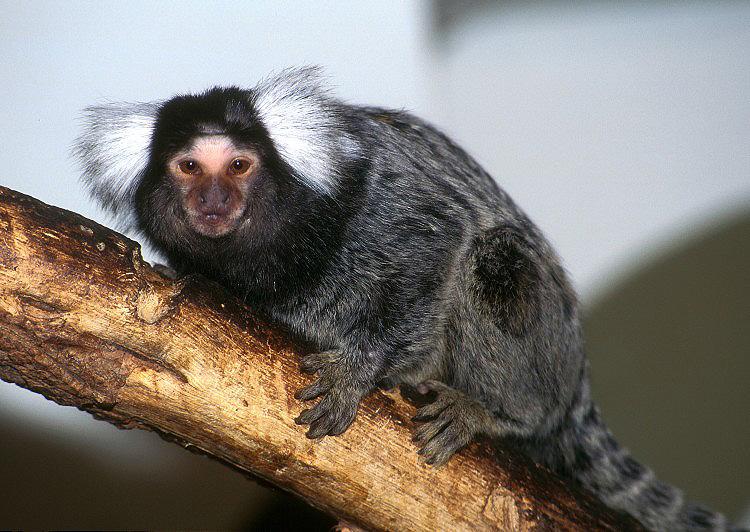 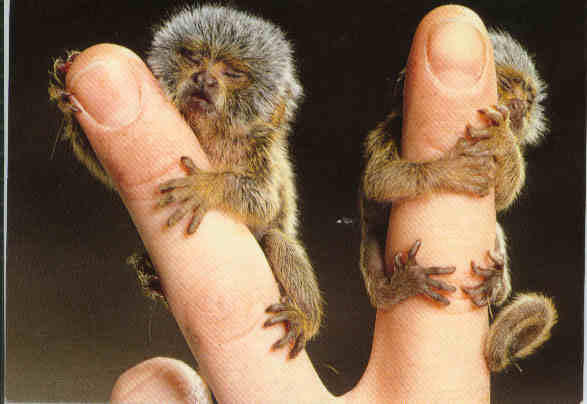 http://www.biolib.cz/IMG/GAL/11997.jpg
http://nd01.jxs.cz/911/474/8e22190a9e_473095_o2.jpg
http://www.chytrazena.cz/obrazky/admin/clanek/zoo-zlin-kosman-zakrsly-mladata-1.jpg
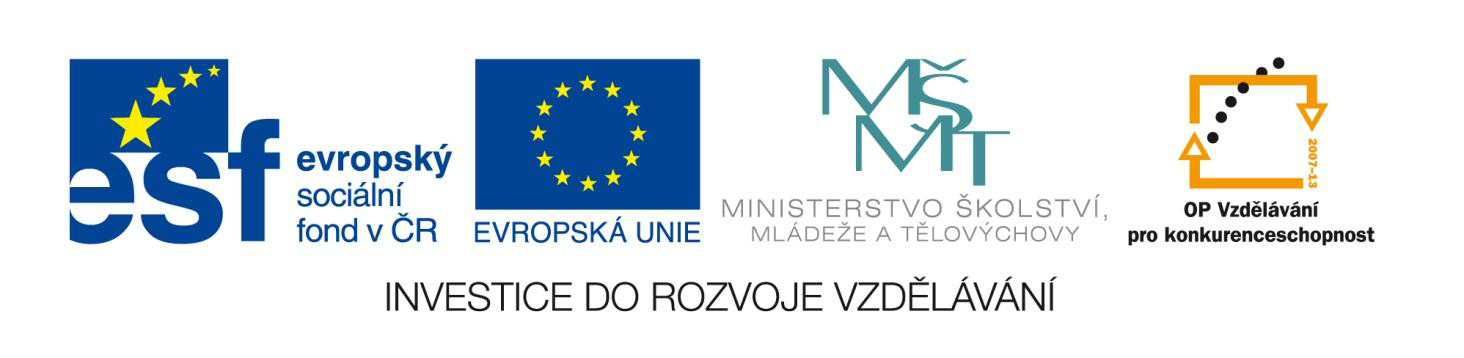 lvíček zlatý
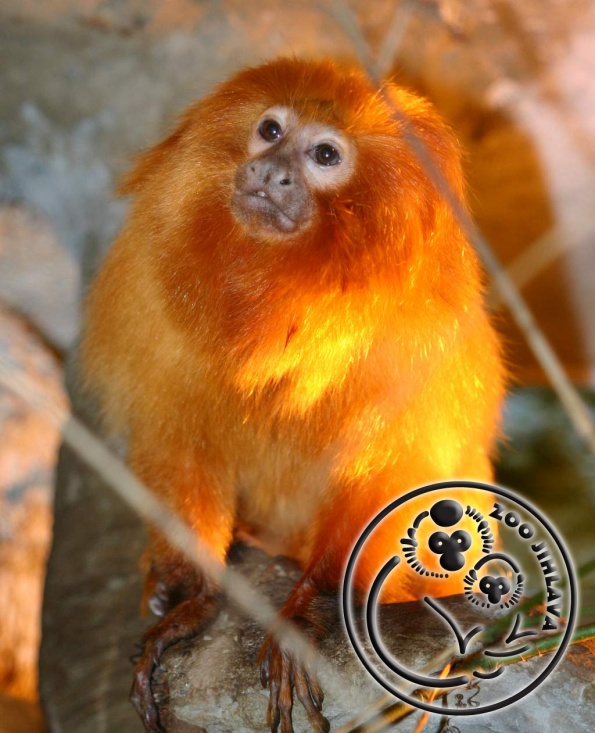 tamarín pinčí
tamarín vousatý
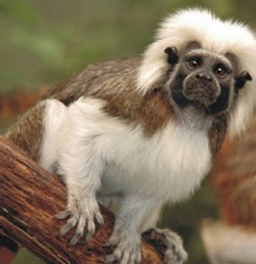 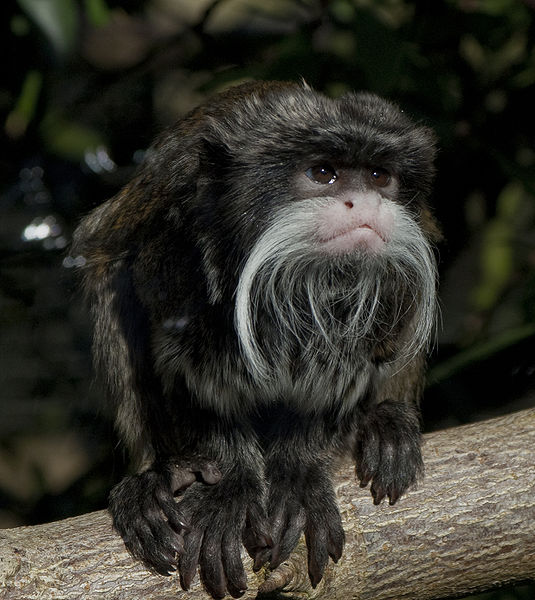 http://upload.wikimedia.org/wikipedia/commons/thumb/1/15/Emperor_Tamarin_monkey_at_Belfast_Zoo_%2C_Laurence_m_King.jpg/535px-Emperor_Tamarin_monkey_at_Belfast_Zoo_%2C_Laurence_m_King.jpg
http://animals.zoojihlava.cz/images/product/ec431d6b38912b9afa5d8286f6975a34.jpg
http://zoo-olomouc.cz/pic/animal/foto1/big/59.png
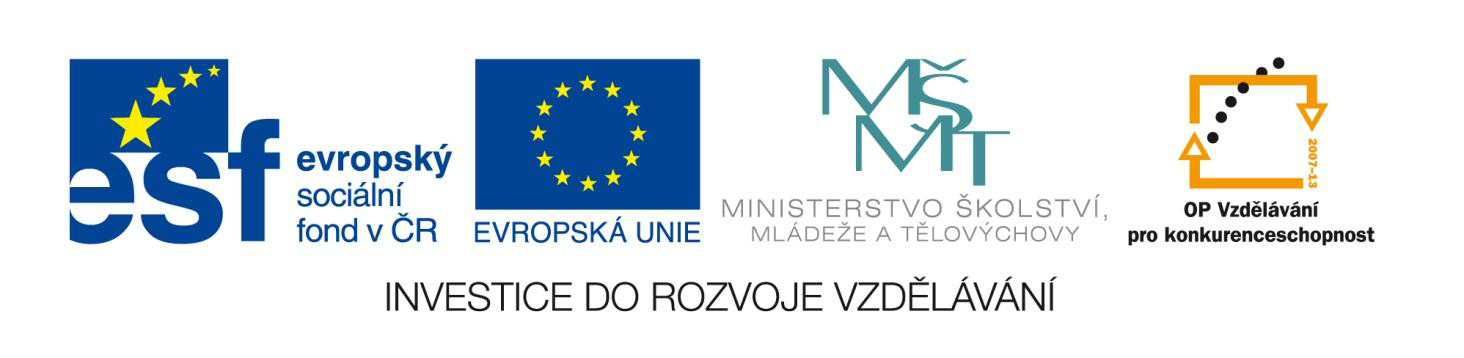 Malpovití
mnohé druhy mají ovíjivý ocas
 palec není dokonale protistojný
 samice rodí 1 mládě, které nosí na zádech
malpa hnědá - nejhojnější jihoamerická opice, neúplně chápavý ocas nosí stočený do ruličky, nejinteligentnější z ploskonosých opic
mirikina noční - jediná noční opice, má malé boltce a velké oči, pravidelně rodí 2 mláďata, žije v povodí Amazonky
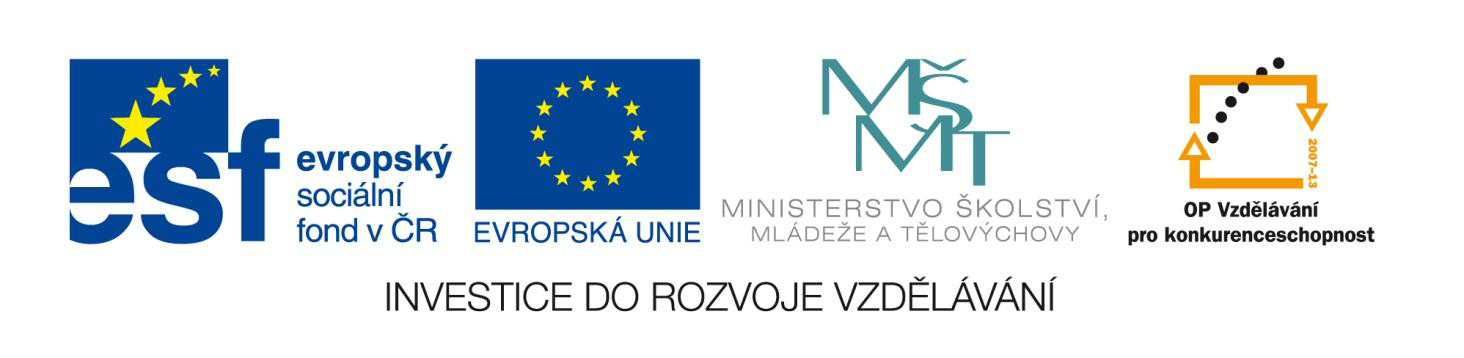 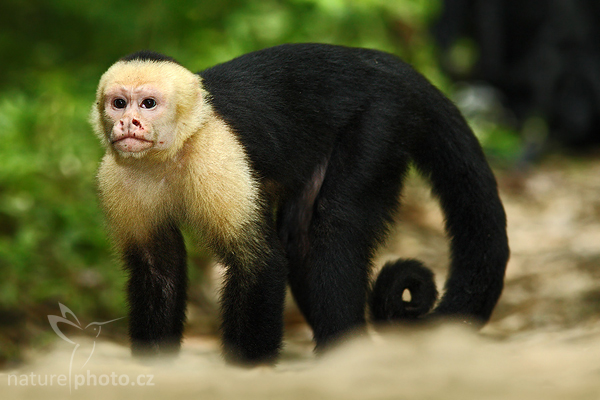 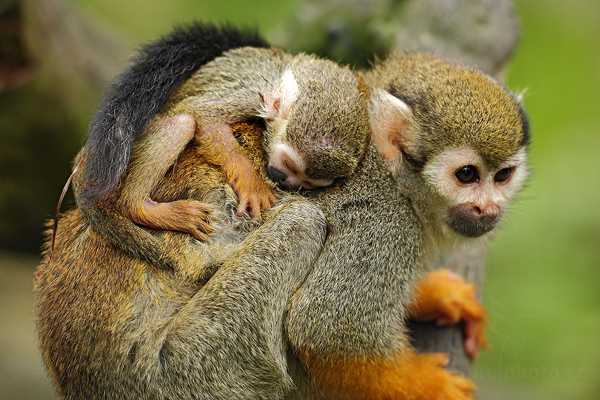 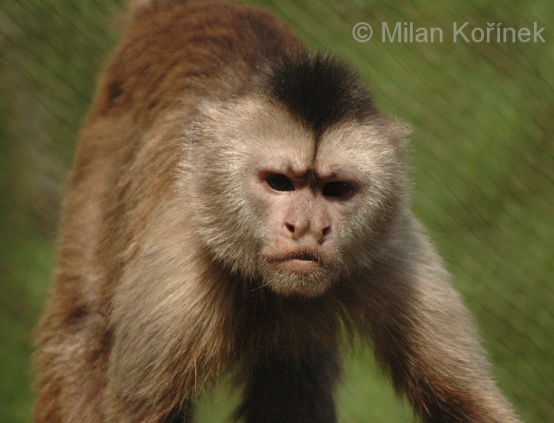 kotul veverovitý
http://www.naturephoto.cz/img/clanky//originals/07-2011-4651.jpg
malpa kapucínská
malpa plačtivá
http://nd04.jxs.cz/344/325/b221c00f07_75723509_o2.jpg
http://www.biolib.cz/IMG/GAL/28426.jpg
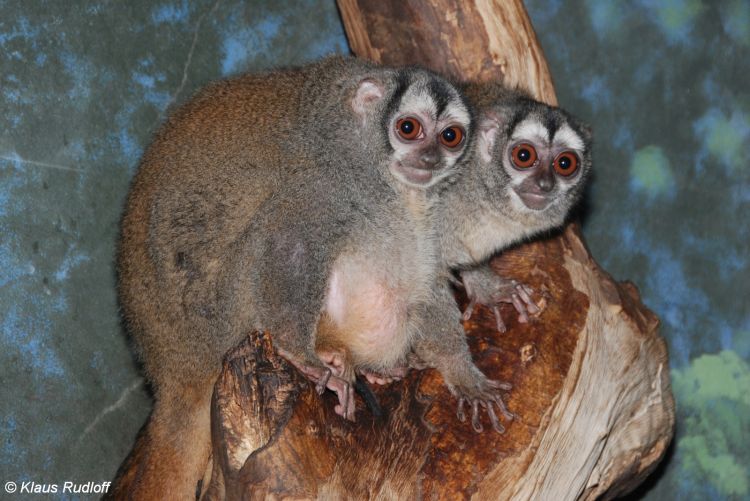 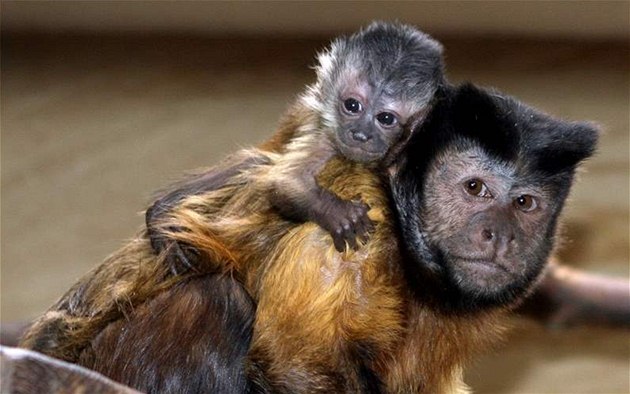 mirikina
malpa hnědá
http://www.biolib.cz/IMG/GAL/172264.jpg
http://i.idnes.cz/10/114/cl6/TOI377ef0_Malpa.jpg
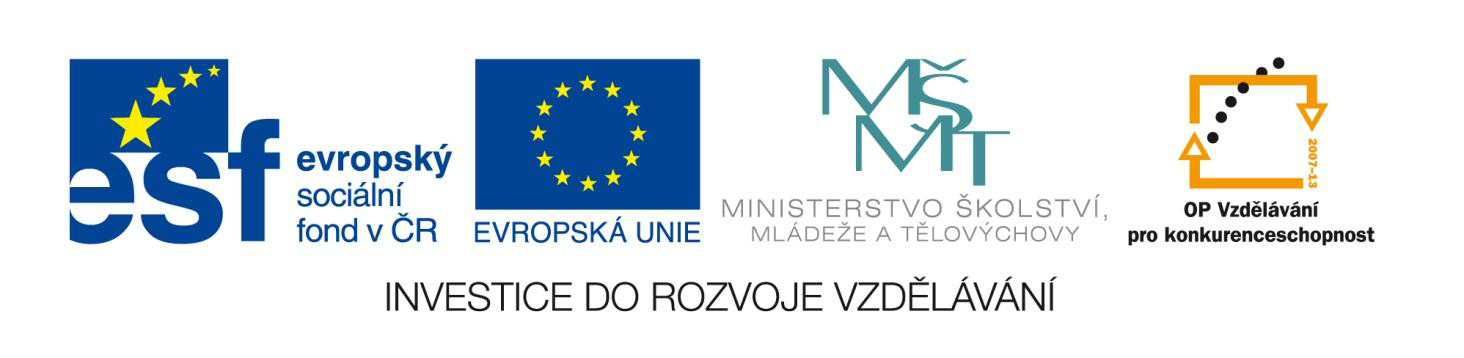 vřešťani
- největší jihoamerické opice, zcela býložravé
- mají vyspělé sociální chování a silný hlas
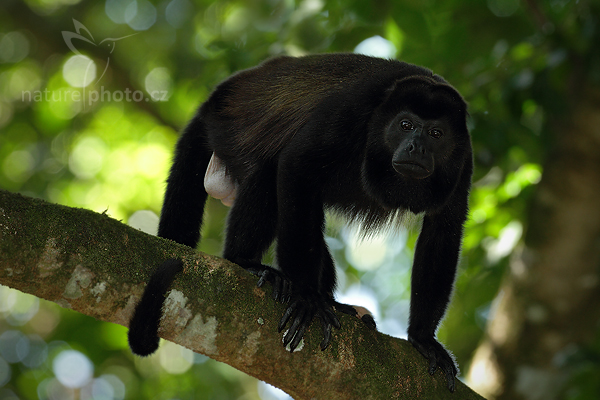 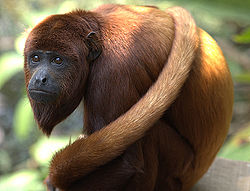 vřešťan rezavý
vřešťan černý
http://www.naturephoto.cz/img/fotobanka/12-2010-4784.jpg
http://upload.wikimedia.org/wikipedia/commons/thumb/0/03/Alouatta_seniculus.jpg/250px-Alouatta_seniculus.jpg
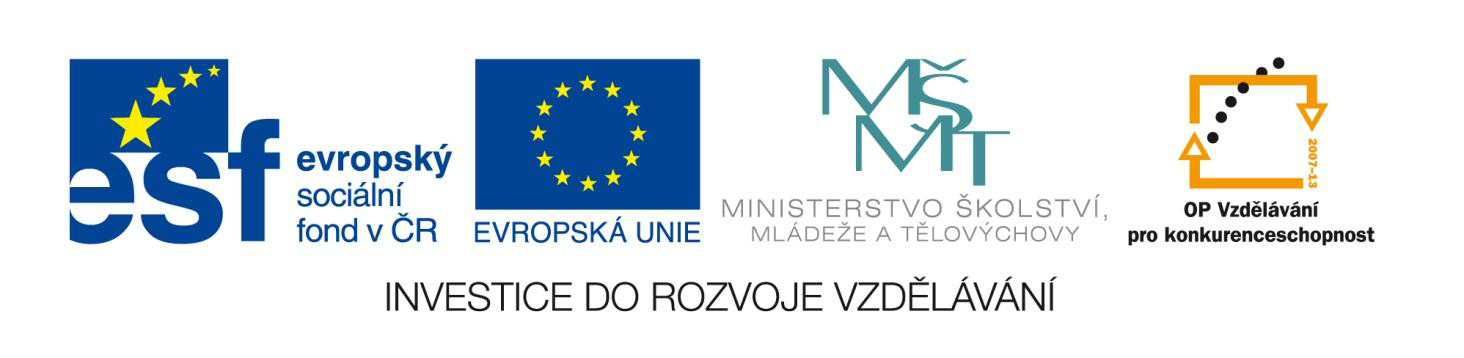 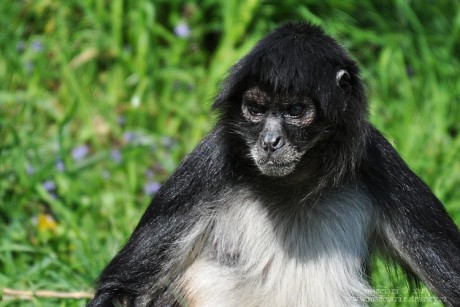 chápani
- „giboni“ Jižní Ameriky
- jako samostatnou končetinu používají ocas
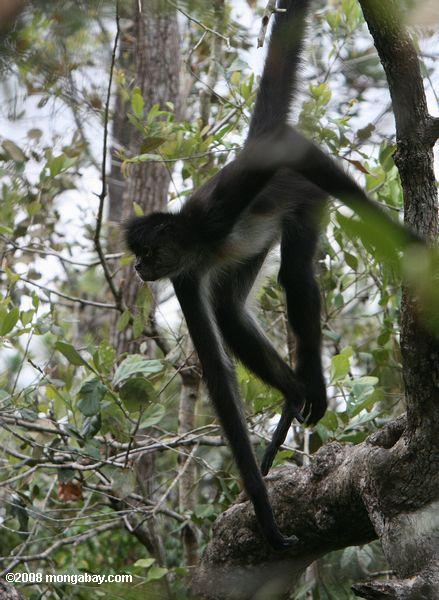 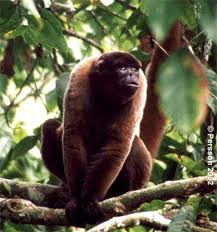 chápan středoamerický
http://www.macciani.estranky.cz/img/mid/2226/chapan-stredoamericky.7-.jpg
chápan vlnatý
chápan pavoučí
http://travel.mongabay.com/belize/600/belize_0025.JPG
http://t1.gstatic.com/images?q=tbn:ANd9GcQxuLprxVDkTTZWQoCDlD0b1oerI1HhJmzZBEL6FuHNn1rq-hgF5F6Bb5mUmA